Информация об исполнении бюджета за I квартал 2024 года
Чечерский район
Доходы бюджета
Доходы консолидированного бюджета района за первый квартал 2024 года с учетом безвозмездных поступлений из республиканского и областного бюджетов сформированы в объеме  14 281 601,92 рублей или 23,2 % годового плана. 
В их структуре удельный вес собственных доходов составляет 27%, безвозмездных поступлений – 73%.
За первый квартал 2024 года в бюджет района поступило 3 853 915,21 рублей собственных доходов. Годовые плановые назначения исполнены на 24,8%. План отчетного периода выполнен на 102,1%.
В структуре доходов 78,7% занимают три основных доходных источника: подоходный налог (48,3%), налог на добавленную стоимость (21,2%), налоги на собственность (9,2%).
По сравнению с аналогичным периодом прошлого года объем собственных бюджетных ресурсов увеличился на 28,1%, что составляет 844 401,07 рублей.
Динамика доходов
3 853 915,21
3 009 514,14
Доходы бюджета
Дотация, причитающаяся району, получена в сумме 7 872 173,00 рублей, что составляет 100 % от уточненного плана I квартала 2024 года.
В январе-марте 2024 года из областного бюджета в бюджет Чечерского района поступило межбюджетных трансфертов в сумме 890 401,56 рублей. 
Общая сумма полученных за январь-март 2024 года субвенций составила    1 665 112,15 рублей или 83,6 % от уточненного плана I квартала 2024 года, из них:
-    на бесплатное питание учащихся, пособия, льготы и компенсации населению – 280 004,15 рублей;
на проведение мероприятий по радиационной защите и адресному применению защитных мероприятий в сельском хозяйстве – 1 278 348,36 рублей;
на финансирование расходов по развитию сельского хозяйства и рыбохозяйственной деятельности – 100 094,00 рублей;
на финансирование расходов по текущему ремонту кровель жилых домов – 6 665,64 рублей.
Структура доходов
ВСЕГО ДОХОДОВ 14 281 601,92 рублей
Расходы бюджета
Расходы бюджета района за I квартал 2023 года произведены в пределах поступивших в бюджет доходов и средств из республиканского и областного бюджетов, и составили 14 693 495,46 рублей или 96,4% к уточненным плановым назначениям отчетного периода.
В отчетном периоде были обеспечены в полном объеме расчеты бюджетных организаций по выплате заработной платы работникам бюджетной сферы, другим первоочередным статьям расходов (питание, медикаменты, трансферты, коммунальные услуги).
Бюджет Чечерского района сохраняет социальную направленность.      На финансирование социальной сферы направлено 10 654 796,58 рублей. Удельный вес расходов на социальную сферу составил 72,5%.
Наибольший удельный вес в структуре расходов бюджета района занимают расходы на финансирование отрасли «Образование» - 35% бюджетных средств, что составляет 5 199 390,32 рублей.
Расходы бюджета
3 471 350,54 рублей – 24% расходов бюджета района направлено на финансирование отрасли «Здравоохранение». 
1 296 416,96 рублей – 9% расходов бюджета района составляет финансирование социальной политики.
687 638,76 рублей – 5% направлено на физическую культуру, спорт, культуру и средства массовой информации.
Расходы бюджета района на общегосударственную деятельность составили 1 268 948,30 рублей или 9 % от общей суммы расходов бюджета.
Расходы на национальную экономику (сельское хозяйство, транспорт, топливо и энергетика) составили 1 624 238,52 рублей или 11% от общей суммы расходов бюджета района.
На финансирование жилищно-коммунального хозяйства направлено            1 144 050,46 рублей бюджетных средств или 8% от общего объема расходов.
 0,01% или 1 461,60 рублей в общем объеме расходов занимает отрасль «Национальная оборона».
Структура расходов
ВСЕГО РАСХОДОВ 14 693 495,46 рублей
Расходы бюджета
В сложившейся структуре расходов бюджета района за I квартал 2024 года 11 559 755,38 рублей или 78,7% составили первоочередные статьи расходов.
На выплату заработной платы с учетом взносов (отчислений) на социальное страхование в отчетном периоде направлено 8 389 249,28 рублей, что составляет 57% в общих расходах бюджета района. К уточнённым годовым назначениям исполнено 23,1%. 
В указанной сумме учтены произведенные дополнительные стимулирующие выплаты отдельным категориям работников в сферах здравоохранения, культуры, образования, физической культуры и спорта, социального обслуживания  в  рамках  выполнения  задачи по поэтапному повышению уровня оплаты труда работников бюджетных организаций, установленной Программой социально-экономического развития Республики  Беларусь  на 2021-2025 годы, в  сумме  690 903,13 рублей.
Расходы на питание в январе-марте 2024 года составили 170 783,52 рублей
Расходы бюджета
или 1% в общих расходах бюджета района. Исполнено 22,2% от годового плана. 
На оплату лекарственных средств и изделий медицинского назначения в      I квартале 2024 года направлено 315 832,53 рублей, что составляет 2% в общих расходах бюджета. Исполнено 31,9% от годового уточненного плана. 
На выплату всех видов текущих трансфертов населению из бюджета района направлено 1 038 562,90 рублей или 7% от общих расходов бюджета за                I квартал 2024 года, исполнение составило 19,2% от годовых назначений, из них на:
- выплату льгот и компенсаций и бесплатное питание                                          учащихся, за счёт субвенций, передаваемых из республиканского бюджета, – 280 004,15 рублей;
- выплату  государственной  адресной социальной  помощи  населению – 108 118,00 рублей;
Расходы бюджета
- бесплатное обеспечение продуктами питания детей первых двух лет жизни – 11 487,99 рублей; 
- выплаты педагогическим работникам на приобретение методической литературы, выплаты  на  детей-сирот   и   детей,   оставшихся   без  попечения родителей и возмещение расходов по содержанию детей в детских домах семейного типа, опекунских и приёмных семьях – 106 764,54 рублей; 
- оплату медикаментов, отпускаемых бесплатно и  на  льготных  условиях  по  рецептам врачей, бесплатное зубопротезирование – 161 380,54 рублей;
- выплату других трансфертов населению – 3 951,20 рублей (расходы на погребение).
Расходы на оплату коммунальных услуг составили 1 645 327,15 рублей или 11% от общих расходов бюджета за I квартал 2024 года. Расходы профинансированы на 39,2% к годовому плану.
Структура расходов
ВСЕГО РАСХОДОВ 14 693 495,46 рублей
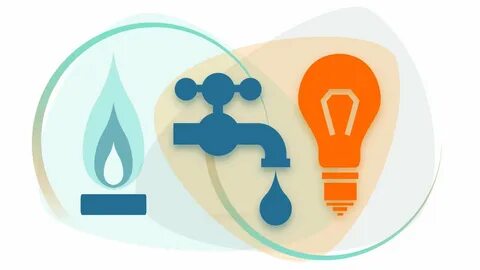 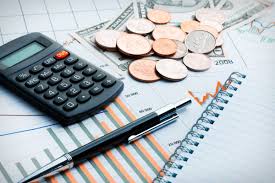 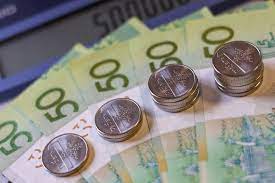 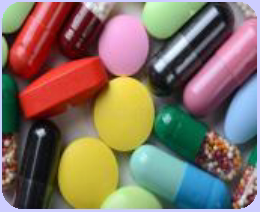